Welcome to Year 13Parent information Evening
[Speaker Notes: JB sign people in at front door & hand UCAS/App booklet 
Key dates information]
Programme
1)Achievements, Key Dates & Assessment Information
  Mrs Stephens  
Head of 6th Form, student’s academic & pastoral support.
dstephens@highamsparkschool.co.uk

2) Academic Progress & Support 
Ms Wallace
Head of Year 13
lwallace@highamsparkschool.co.uk
Highams Park Sixth Form Results
Mrs Stephens
Results Overview
A Level ALPS
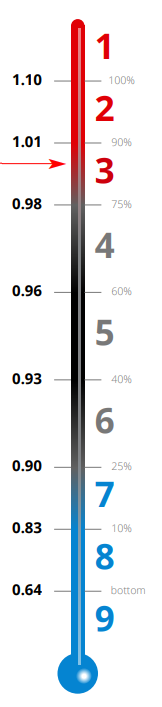 Red 3
Progress based on CAG targets
[Speaker Notes: Several Red subjects – keeping our ALPS progress score in the Top 25% of schools nationally.
A level QI score = 1.00

With 57% of grades at A*-B 

Remember Progress based on CAG targets]
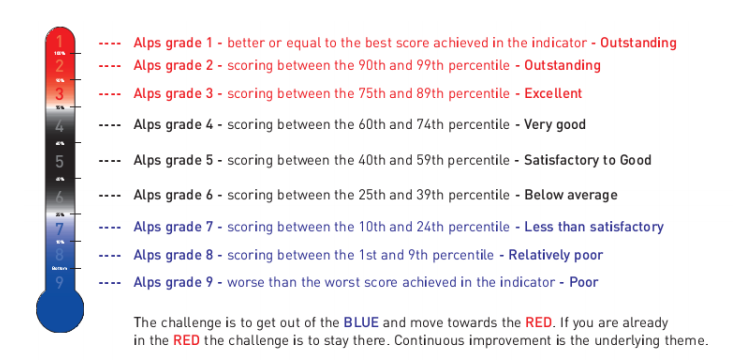 Results Overview
[Speaker Notes: Many have attained their firm choice]
Successes:
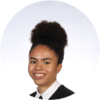 Straight A*

Aiden Crowe-Economics- Queen Mary University of London
Amy Johnson– Art - London Metropolitan
Valentine Rabrenovik – Electrical Engineering - Southampton
Nicholas Crossley –
A*,A*,A*,A* (Further Maths, Maths, Chemistry & Physics)
Engineering - University of Cambridge
Samuel Raine-Jenkins

A*,A*,A (Geography, History, Philosophy), 
History - University of Cambridge
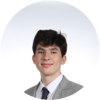 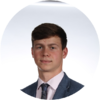 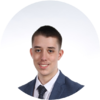 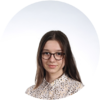 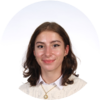 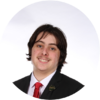 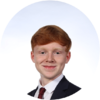 A*A*A
A*A*B
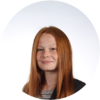 Madeline Drew, 
Haroon Malik, 
Lois Mayfield, 
Luke Newbury-Neale, 
Afolabi Nurse
Martina Rabrenovic
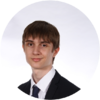 Harry Bond, 
Madhiya Khan 
Nazim Masseus
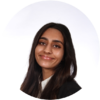 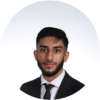 Ethan Olliver
D*D*, D*– (Business BTEC & IT Technical Award) 
Project Search Barts Healthcare Trust
Samuel White
D*D* B, A(Sport BTEC History & EPQ)
Sport Management
Loughborough University
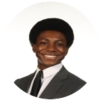 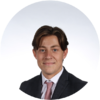 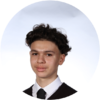 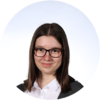 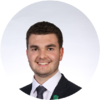 Alternative Courses
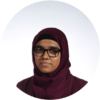 Reggie Dunsdon – Astrophysics

Dilara Eygul – Midwifey

Emma Findlay– Police Force

Romana Haque – Global Studies with Politics

Frank Marsden – Aerospace Engineering

Jonathan Mohamed – Film and Screen Studies

Ellie Ward-Mills– Zoology
Joseph Darnborough
A,A,C (Business, Geography, English Language)
TFL General Management Level 6 Degree Apprenticeship
Mahima Miah
A,A,B (Biology, Chemistry, Economics) Neuroscience
University College London
[Speaker Notes: Results have equated to fantastic individual achievements and pathways (145 out of 153  (94%) accepted Uni places)]
8, 8, 8 Rule
8 hours of Academic Work
8 hours of Leisure and Relaxation Time
8 hours of Sleep

The most successful students are able to strike a good balance in all areas, in order to do this students should not be doing more than 8 hours a week in part time employment
[Speaker Notes: Want more of the fantastic results NAY talked about. 
But need balance!]
…………….
6th FormTeam
Head of Year 13
Head of Year 12
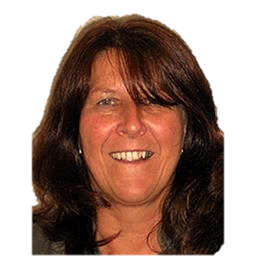 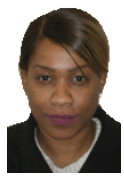 6th Form Secretary
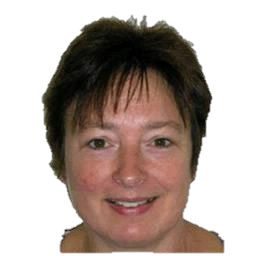 Head of 6th Form
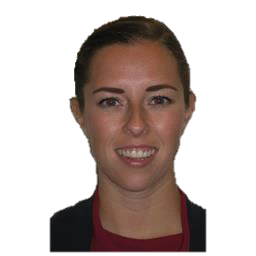 Jenny Browne
Ms Wallace
Mrs Whitehead
Deputy Head of Year           (Destinations of students)
Deputy Head of Year           (Bridging Curriculum)
Mrs Stephens
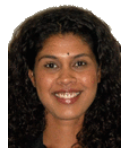 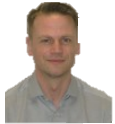 Study Supervisor
Sheridan Vickers
Ms Clump
Dr Moore
9
[Speaker Notes: 6th Form Team 2022 - 23]
Well done!
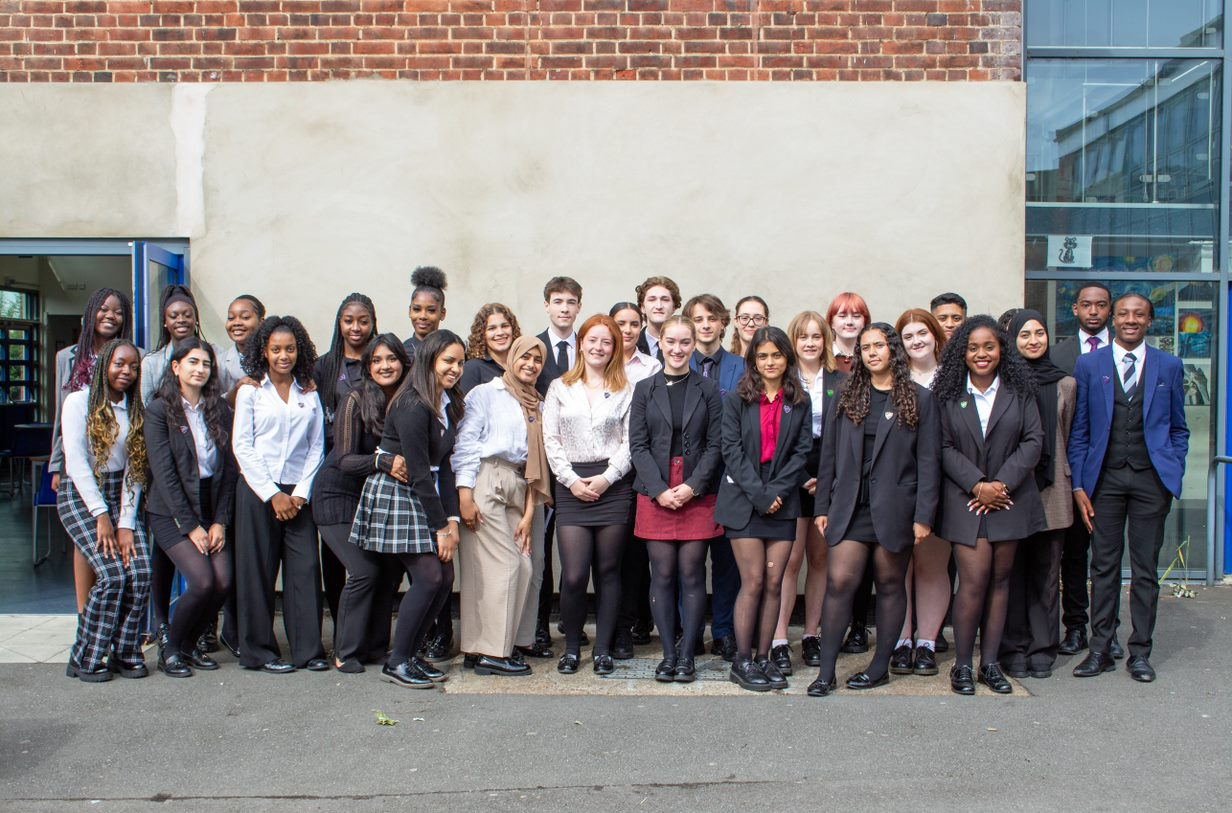 Zunairah Mustaq  
Karima Srhir  
Pheobe Dewar  
Lily Peter  
Roanna Reid  
Meenakshi Hari  
Ti-Anna Hepburn  
Jack Hill  
Jasmine Nsbuga  
Maddie McDermott  
Akari Dobson  
Rojda Aydemir  
Doreen Akomeah  
Ava Stephenson  
Eli Naylor  
Shilah Bowes- Armstrong
Eliana Richards  
Conor Dunne  
Digby Gough- Boyack  
Gracie Purton
Nasra Gram  
Fatima Zait  
Bianca Durche  
Alice Jarvis  
Aaron Wilson  
Omari Wallace Corbett  
Lily Etherington  
Hassan Akhtar  
Shauna Lawrance  
Hadeea Sohail  
Jada Byfield
Prefects
Senior Prefects
2022 - 23  
Eliana Richards  
Conor Dunne  
Digby Gough- Boyack  
Gracie Purton
[Speaker Notes: Welcome done to the senior leadership team- please encourage all students to be involved with anything organised.]
Key Dates & Assessment Information
Mrs Stephens
[Speaker Notes: HOY will provide UCAS key dates]
Key Dates
Friday 9th September 2022
Student individual photographs

Friday 16th September 2022
Subject change deadline (4 subjects)

Friday 23rd September 2022
Bursary application deadline
Key Dates
December Mock Exam Weeks
- Monday 5th – Thursday 15th December 2022

Year 13 Parents Evening 
Thursday 12th January 2023

UCAS national application deadline
-   Wednesday 25th January 2023

Progress day
TBC
External Examinations
Mock Exam Week 2
- Monday 20th March – Friday 1st April 2023

Friday 19th May 2023
- Final day of A Level lessons

Monday 22nd May 2023 
- A Level exams commence
Thank you all for watching


Please attend our TEAMS meeting on
 Thursday 8th September 4.30pm - 5.30pm
[Speaker Notes: If you have any questions …. please attend

The details on this will be sent shortly.]
ACADEMIC PROGRESS AND SUPPORT
Ms Wallace
Year 13 Expectations
Arrive at 08:30 every day: (Students arriving after 08:35 will be required in school at 08:00 the following school day if there is no authorised reason for their lateness. Parents will receive a phone call if their son/daughter arrives late to school)

An attendance record of 96 – 100%

Students must go to ALL lessons:  but are able to study at home after lunch if they have no subject lessons in the afternoon (a privilege for year 13 that can be taken away)
[Speaker Notes: 100% vouchers allocated]
Year 13 Expectations
Commitment and dedication to studies: utilising the Study Centre to ensure students keep on top of their work

Working hard in lessons: meeting homework deadlines, re-reading class notes throughout the academic year 

Act as a role model for the students in Yrs7-12: demonstrating a courteous manner towards both staff and students
[Speaker Notes: 100% vouchers allocated]
6th Form Dress Code
Students’ overall appearance should be business-like and professional

Compulsory:
A formal suit– all dark-coloured.
Formal collared shirt with a tie / collared blouse.
A formal business dress, with a blazer.
Skirts and dresses must be of a reasonable length and trousers should not be skin-tight.
Dark, plain, un-patterned socks or tights may be worn (no leggings).
Formal dark-coloured shoes (not boots or trainers).
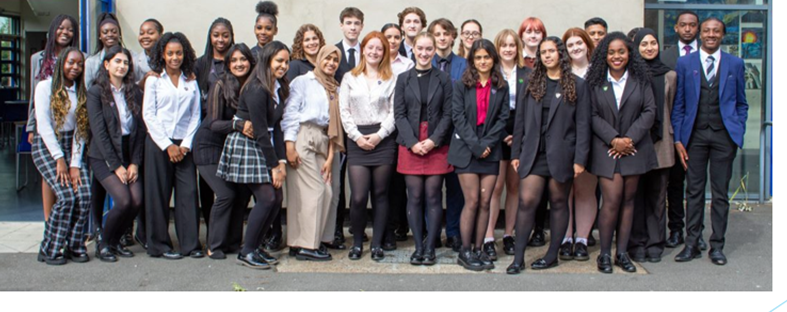 Optional​
A plain dark jumper or cardigan may be worn.​
A waistcoat (not in place of a suit jacket)​
A coat, but not worn indoors.​
​​
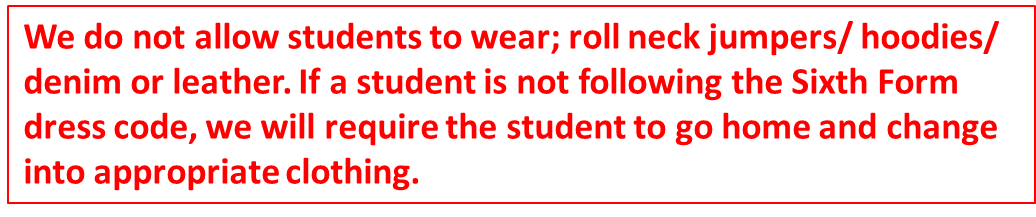 Timetable:
Students must return to school by 1:05pm

Students can go home at 14.15pm if they do not have a period 5 or 6.
[Speaker Notes: 1 Differences: 
3 lessons, then 2  / 3 lessons.

1 hour lunch, instead of 2 30 mins  = more time to get lunch down the shop.
Lunch can be offsite / Group study / Courtyard (not canteen or study)

Bring food to eat p1 -3 if in group Don’t be back LATE!
If in Group / Study – stay in here, not wander around school – meet staff at arranged time.

Bell Changes (may ring while in lesson)


Can leave after period 4 (2.10pm)]
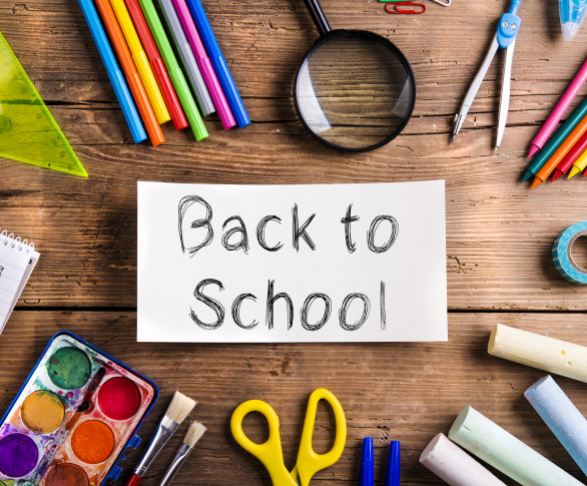 Organisation
Know what needs to be done and by when; students should record information in a planner 

Keep work materials efficiently and effectively; make sure lesson notes are dated with teacher’s initials and filed chronologically

Print out past exam papers, examiner reports and specifications; students will need these for their revision

Equipment
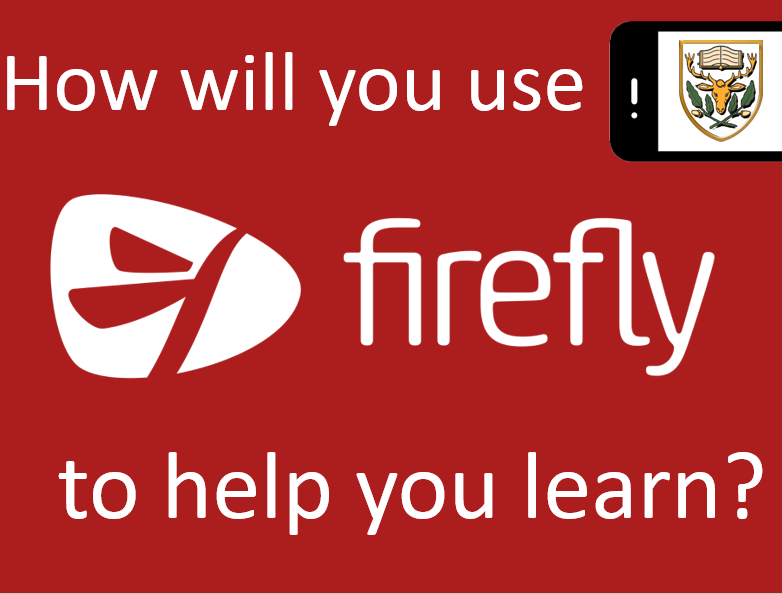 Timetable​
Calendar​
Subject information / resources​
Homework​
Messages from Teachers​
Timetable Changes​
6th Form Bulletin​
Extra Curricular​
Parent portal
Mental Health Support
This year it is essential that good mental health is a priority for us all. 
Using Form Time to educate about Mental Health
Creating spaces for breaks and conversations
Supporting students with engaging with outside help where needed
Support from:
Form Tutor
Head of Year and Sixth Form Team
Outside help from Mentors, Educational Psychologist, CAMHS etc
Where they should be nowUniversity
1st Draft of Personal Statement should be done and handed in to form tutor – Tuesday 13th September
University and subject choices need to be shortlisted
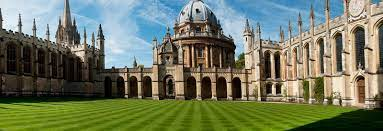 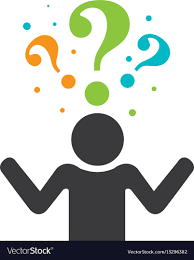 Next StepsUniversity
Finalise their choices and put into UCAS form. 
1-2 ambitious choices
2-3 on their predicted grades
1 insurance choice

There are still virtual open days available, and many universities run offer days

Redraft and perfect Personal Statement – work with form tutor and subject teacher. 
Focus on the subject they are applying for
Evidence based
4000 characters (approx. 1 side of A4)

Pay and send!
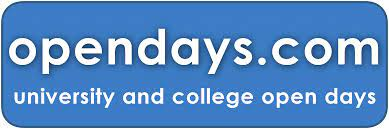 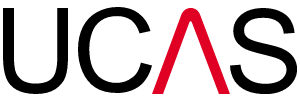 DO NOT COPY!!!
Admission test deadlines
1 September - Registration opens 
16 September - Deadline to apply for modified papers (e.g. enlarged print); deadline for schools to apply to run our admissions tests (deadline is 12 noon BST for school applications)
30 September at 18:00  - Registration closes; deadline to apply for access arrangements (e.g. extra time). Students should aim for no later than Monday 26th – we can then spend that week chasing if needed. Hazel / Ang would need to be aware before Wednesday 28th September.
18 October - Assessment date for BMAT and TMUA.
19 October - Assessment date for University of Cambridge pre-registration assessments.
2 November - Assessment date for University of Oxford admissions tests.
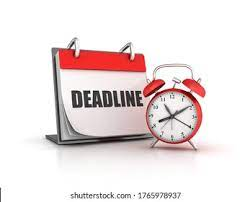 References & Predicted Grades
References are written by form tutors based upon feedback from subject teachers

Predicted grades are not “best possible”, they are the most likely grade a student will achieve at A Level. We will be using the in-class assessments to get an accurate picture of where students are to decide these grades

We cannot do this until they have paid and sent, and it can take 2-3 weeks.
Next StepsUniversity
Offers – can be instant, can be as long as April
U – unconditional offer
C – conditional offer
I – called to interview
REJ – rejected
Students get to select two of their offers
Firm choice
Insurance choice – grades MUST be lower than the firm
Register for Student finance and apply for accommodation – More information at Parents Evening
Key UCAS Dates
Where they should be nowApprenticeship and Work
Know what they want to do
Be familiar with key apprenticeship websites and on their mailing lists
Identified at least one apprenticeship they are interested in
Have a CV and first draft of a personal statement
Have or be trying to find relevant work experience
Have attended or be booked onto virtual education and careers fairs
Applying to University as a back-up option
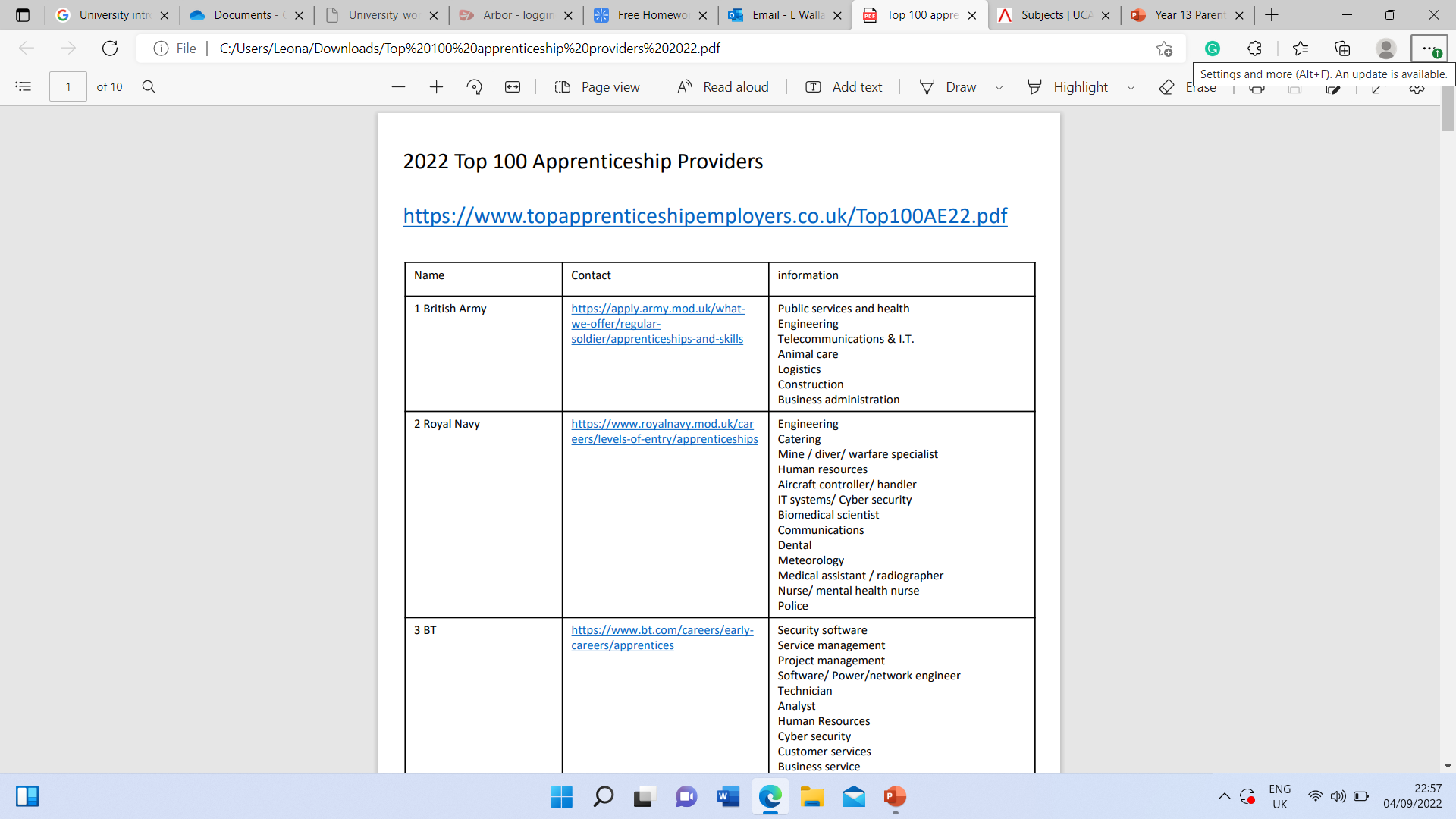 Next StepsApprenticeships and Work
Every application is different, and are offered at different times of the year
Entrance assessments
English and Maths
Written Application
They should be doing drafts of this and getting their form tutor to check it 
References and predicted grades
Assessment centres and interviews
Need to do their research before accepting



Pay and Send!
So much information!
Sixth form bulletin and firefly

Speak to us if you have any concerns
Thank you all for watching


Please attend our TEAMS meeting on
 Thursday 8th September 4.30pm - 5.30pm
[Speaker Notes: If you have any questions …. please attend

The details on this will be sent shortly.]
POST-18 APPLICATIONS
Mrs Whitehead
Next StepsUniversity
Redraft and perfect Personal Statement – work with form tutor and subject teacher. 
Focus on the subject they are applying for
Evidence based
4000 characters (approx. 1 side of A4)
UCAS, ULAS, Which? University

DO NOT COPY!!!
Where they should be nowUniversity
UCAS application form should be almost finished – AS qualifications need to be entered ASAP
1st Draft of Personal Statement should be done and handed in to form tutor
Majority of choices should be finalised and on the UCAS form
Key UCAS Dates
Where they should be nowApprenticeship and Work
Know what they want to do
Be familiar with key apprenticeship websites and on their mailing lists
Identified at least one apprenticeship they are interested in
Have a CV and first draft of a personal statement
Have or be trying to find relevant work experience
Have attended or be booked onto virtual education and careers fairs
Applying to University as a back-up option
Next StepsApprenticeships and Work
Every application is different, and are offered at different times of the year
Entrance assessments
English and Maths
Written Application
They should be doing drafts of this and getting their form tutor to check it 
References and predicted grades
Assessment centres and interviews
Need to do their research before accepting



Pay and Send!
So much information!
Sixth form bulletin and firefly

Speak to us if you have any concerns
Attendance
95% attendance  = ½ day missed every fortnight

1 school year at 96%attendance = 2 whole weeks of lessons missed (10 days)

9% attendance over 2 years of Sixth Form = 4 weeks missed

Every 10% drop in attendance below 96% will see a student drop a grade
[Speaker Notes: 100% vouchers allocated]
Punctuality
Year 13 students are expected in school from 8:30am. 

Students arriving after 08:35 will be required in school at 08:00 the following school day if there is no authorised reason for their lateness

Parents will receive a phone call / email if their child arrives late to school
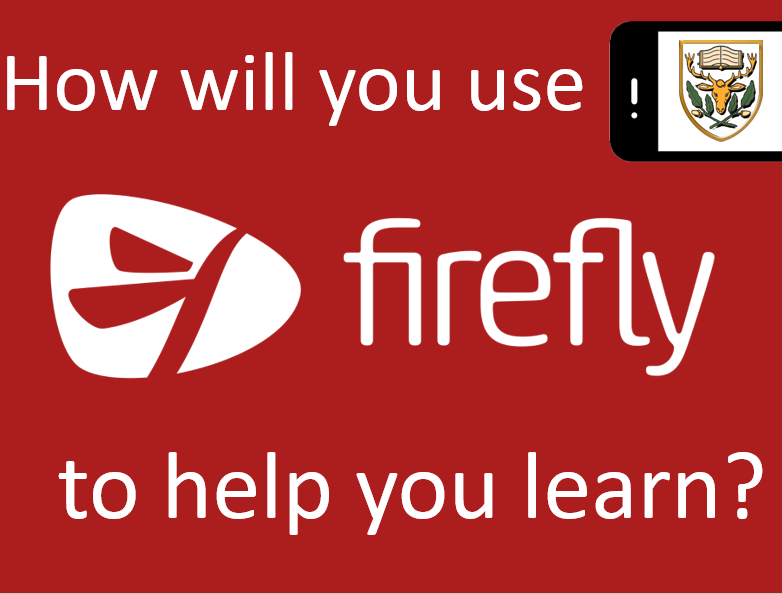 Timetable
Calendar
Subject information / resources
Homework
Messages from Teachers
Timetable Changes
6th Form Bulletin
Extra Curricular
Home Learning
Access to technology and the internet
Keeping up with school work
Checking School email and Firefly Every day
Parent portal
Achievement / Behaviour points
Recent Reports
Homework, Coursework and Messages from Teachers
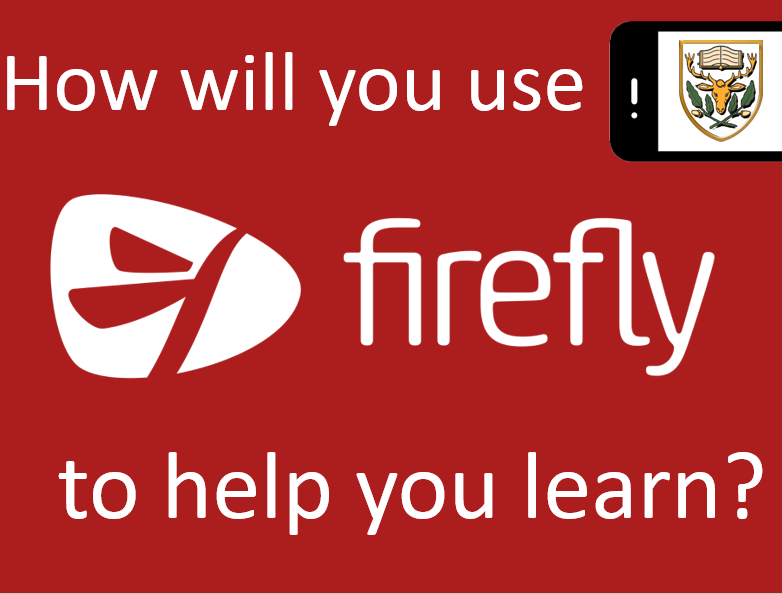 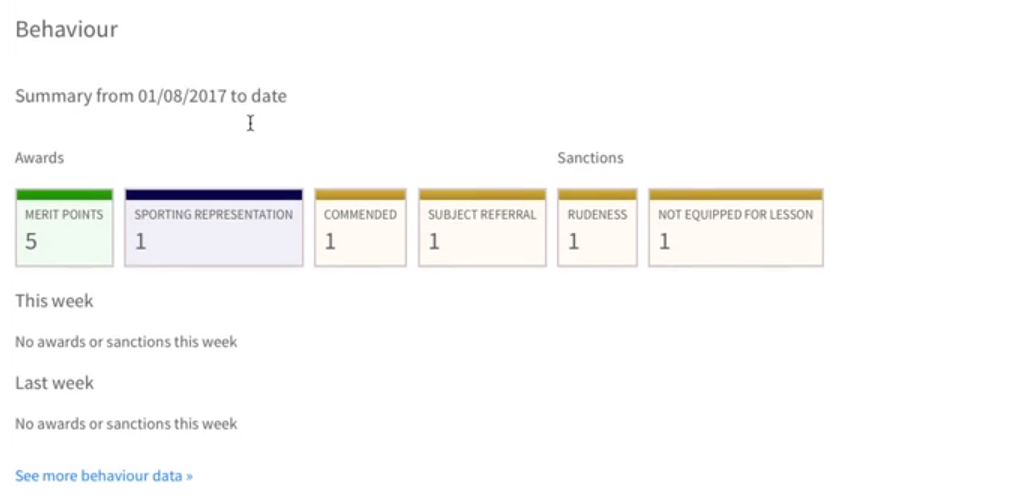 [Speaker Notes: Email on how to log on (NEED UPDATE TO DATE EMAIL). (SHEET).
Homepage on left- click child – sub heading behaviour (If blank=no points)]
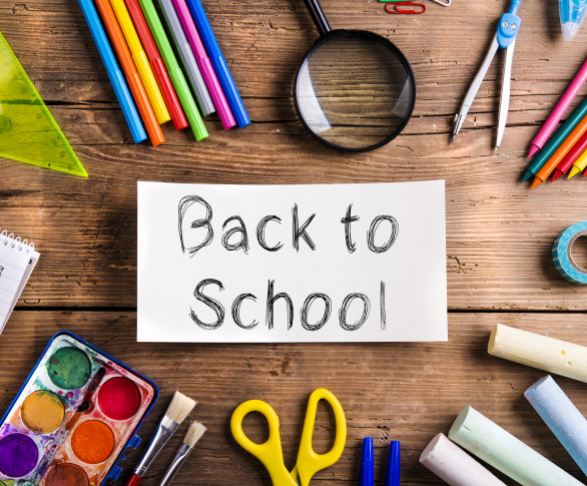 Equipment
Water bottle
Food or drink
Lesson equipment (pen / exercise books)
New timetable
Advised to bring own sanitising kit
Lunch Arrangements
Yr13 students are allowed off site for lunch at 12:05pm, all students must return to school by 1:05pm as all students will have either a lesson or Silent Study during Period 4 or 5 every day.

Yr13 students can use the canteen in the Sixth Form Group Study Area at lunch, and can pay for refreshments with cash or card.
Thank you all for watching


Please attend our TEAMS meeting on
 Thursday 8th September 4.30pm - 5.30pm
[Speaker Notes: If you have any questions …. please attend

The details on this will be sent shortly.]